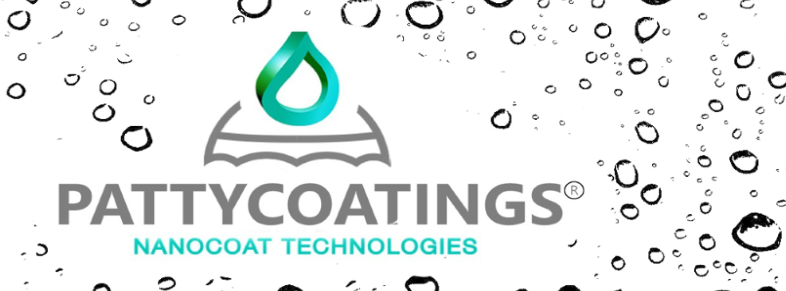 Product informatie
Glass Coat
Omschrijving:	Glass Coat is een coating die speciaal ontwikkeld is voor het behandelen van glazen 			oppervlakken. Naast het traditionele gevelglas kan het ook gebruikt worden voor 			doucheschermen, spiegels en zonnepanelen.Gebruiksdoel:	Glass Coat verzegeld in één behandeling. Het wordt gebruikt voor het coaten van 			uiteenlopende glazen oppervlakken.Toepassingen:	Gevelglas		Douchecabines		Spiegels		Autoruiten		Zonnepanelen
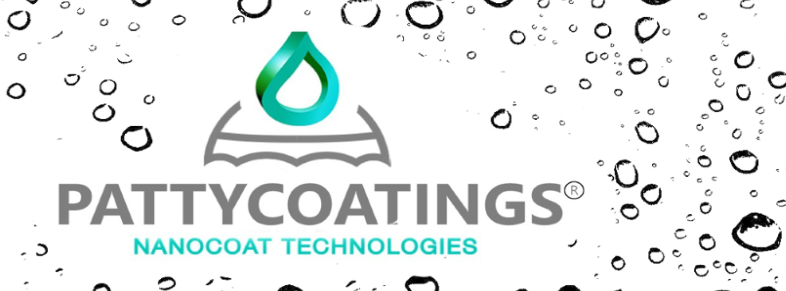 Product informatie
Glass Coat
Voornaamste kenmerken:		Behandelde onderdelen zijn zeer goed beschermt tegen de aanhechting 				tegen aanhechting van vuil.				Glas word vuil - en waterafstotend.
				Onzichtbaar en transparant				IJsvorming krijgt bijna geen kans te hechten aan het oppervlak.				Kalkaanslag is gemakkelijk te verwijderen				Voorkomt bij autoruiten het verminderde zicht bij tegenlicht dat zich voor 				kan doen door het “regenboog effect”.				Product is siliconen vrij.				Het is tot 2 jaar bestand tegen mechanische belasting van bijvoorbeeld 				ruitenwissers.
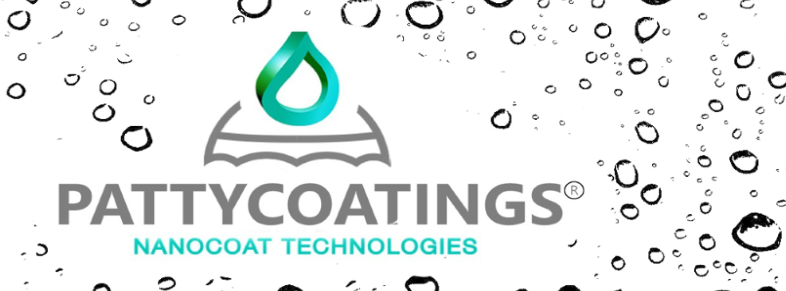 Product informatie
Glass Coat
Verwerkingsadvies:	De ondergrond moet droog en vrij van vet, olie en stof zijn
			Voor het verwijderen van eventuele aanslag en /of  vetten raden wij de 
			volgende stappen te volgen.Reinigen:		Cleaner schudden voor gebruik			Aanbrengen door middel van sproeien			Reinigen met een nano microvezeldoek of een zachte doek, spons of borstel.			Eventueel naspoelen met water en bij grote oppervlakken met een ruitenwisser 			droogtrekken.			Voor extra reiniging informatie raadpleeg het productblad “cleaner”.
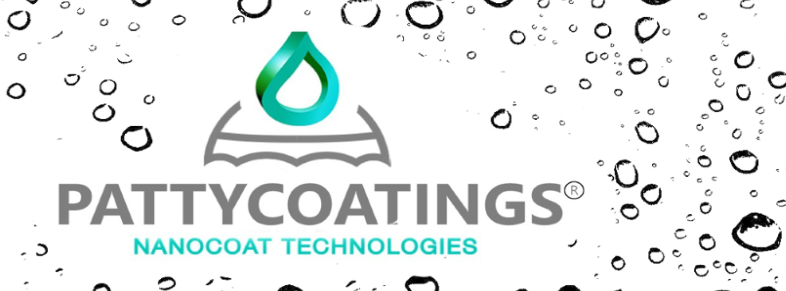 Product informatie
Glass Coat
Voorbehandeling:		Bij vervuilde en/of verweerde ruiten is het raadzaam om de 					volgende stappen te ondernemen alvorens de eind laag zal worden 				aangebracht. Breng een geringe hoeveelheid Glass Coat aan op een 				nano polijstpad en beng deze met een draaiende beweging aan op  				het te behandelen oppervlak. Poets het hierna uit met een 					katoenendoek. Ontvet hierna met Isoproanol en een zachte doek en 				laat het middel in het glas intrekken.
Aanbrengen:			Breng geringe hoeveelheid Glass Coat met nano applicatiedoek aan. 				Laat het 30 – 45 minuten intrekken en poets het hierna met een 				katoenen doek.
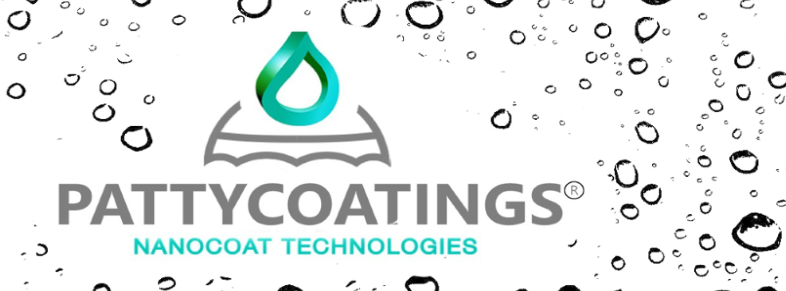 Product informatie
Glass Coat
Reinigen en onderhoud:		Oppervlakken die zijn behandeld met Glass Coat kunnen het best 					gereinigd worden met een nano microvezeldoek en Conditioner van 					Pattycoatings of een milde reiniger waaraan geen schuurmiddel, zuren 					en /of biocides zijn toegevoegd. Voor een streeploos resultaat kan deze 				reiniger het best worden verdund met osmose (kalkvrij) water.Kleur en glans:			Transparant.  Droogt kleurloos op. Onzichtbaar.Verpakking:			Flessen van  50 ml, 250 ml en 1 liter. 
Verbruik:			Theoretisch rendement: 100ml 40 – 50m2				Het aangegeven verbruik is een richtwaarde. Afhankelijk van de aard van 				de ondergrond en de verwerking kan deze afwijken. Exacte verbruiken 					kunnen uitsluitend per project d.m.v. proefvlakken bepaald worden.
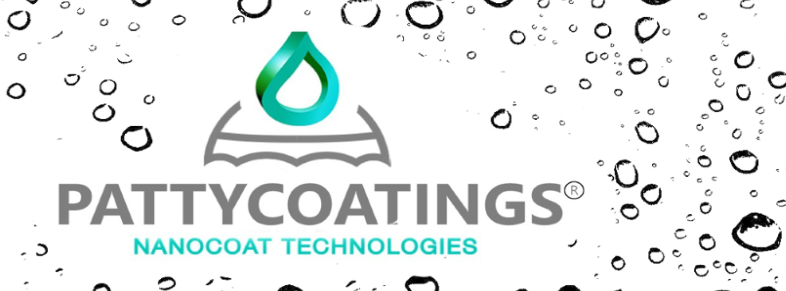 Product informatie
Glass Coat
Maatregelen ter beheersing van blootstelling:	Zorg voor een geschikte ventilatie in de 								verwerkingsruimtePersoonlijke beschermingsuitrusting:		Handschoenen. Veiligheidsbril. Beschermende 							kleding.
						

Bescherming handen:				De keuze van een geschikte handschoen is niet alleen 						afhankelijk van het materiaal, maar ook van andere 							kwaliteitskenmerken en verschilt van fabrikant tot 							fabrikant. Geschikte chemicaliënbestendige 								handschoenen (En 374) ook bij lager direct contact.
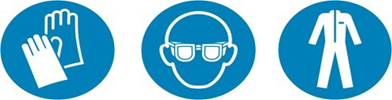 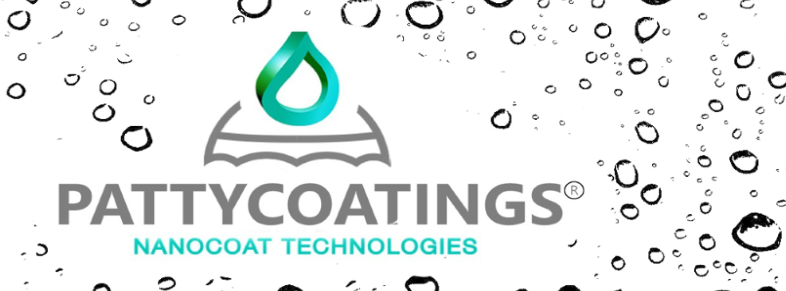 Product informatie
Glass Coat
Bescherming handen:			Aanbeveling: beschermingsindex 6, overeenkomstig>480 minuten 					permeatie volgens EN 374): bv nitrilrubber (>=0,4mm) 						butylrubber (>0,7mm) en anderen.
Oogbescherming:			Veiligheidsbril met zijbescherming conform EN166 dragen.Bescherming van de huid en lichaam:	Draag geschikte beschermende kleding.Bescherming luchtwegen:			Normaal gesproken is geen persoonlijke 							 	ademhalingsbescherming vereist. In geval van het risico op 						overmatige vorming van stof een geschikt masker dragen.Overige informatie: 			Niet eten en drinken of roken tijdens het gebruik.					Voor extra informatie raadpleeg het MSDS blad.